TROKUT
TROKUTI U PROMETU
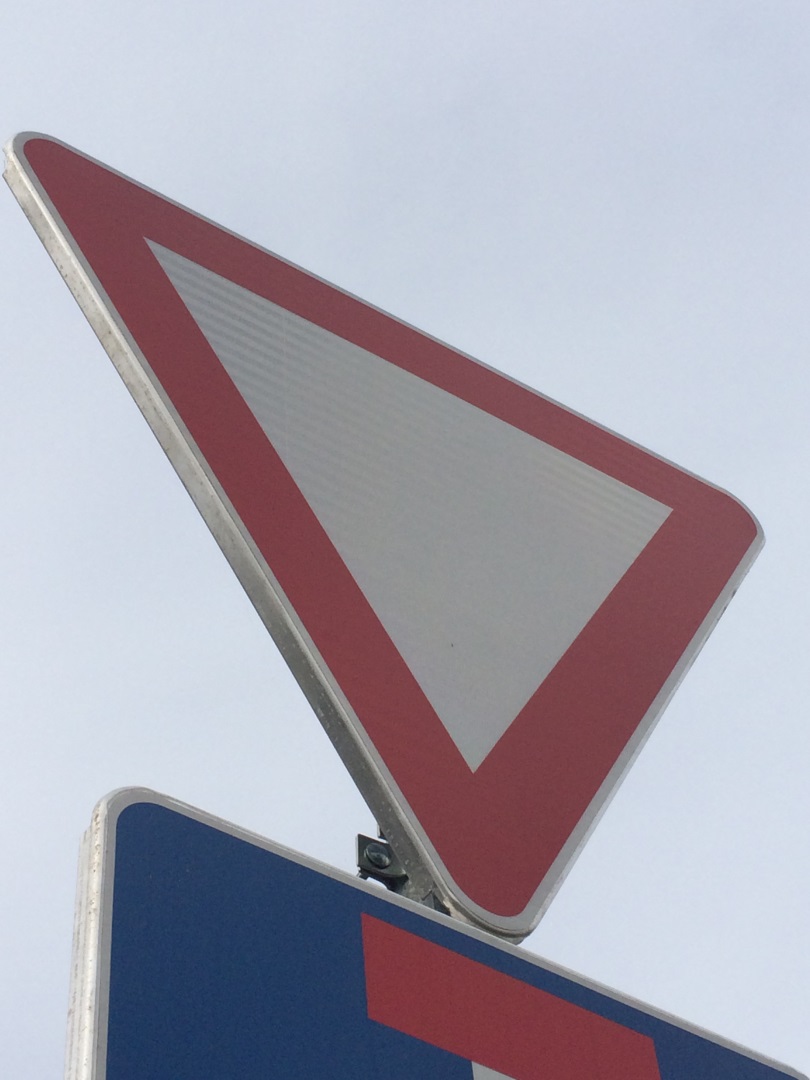 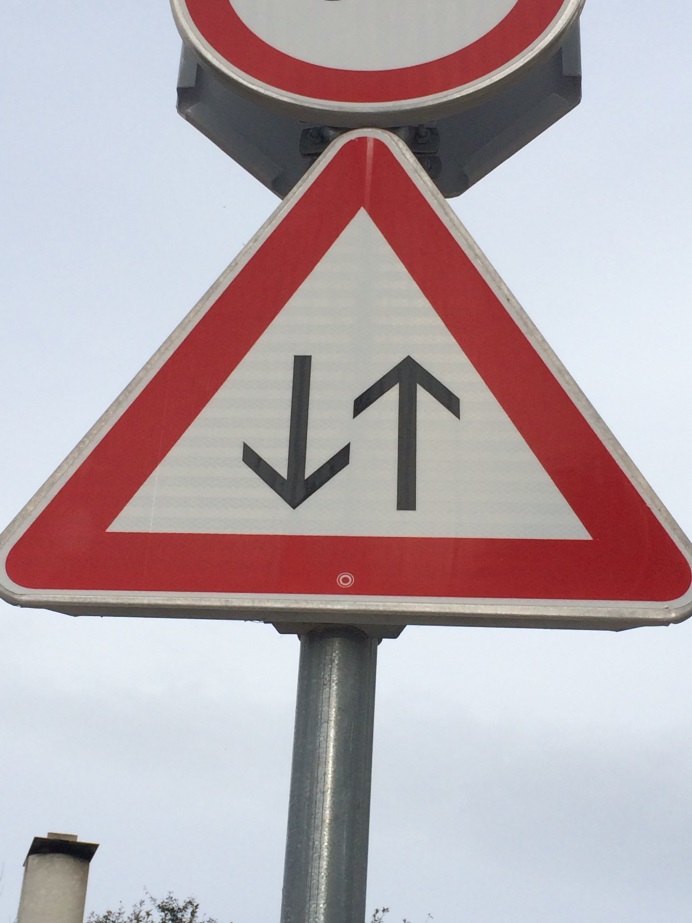 DALJE
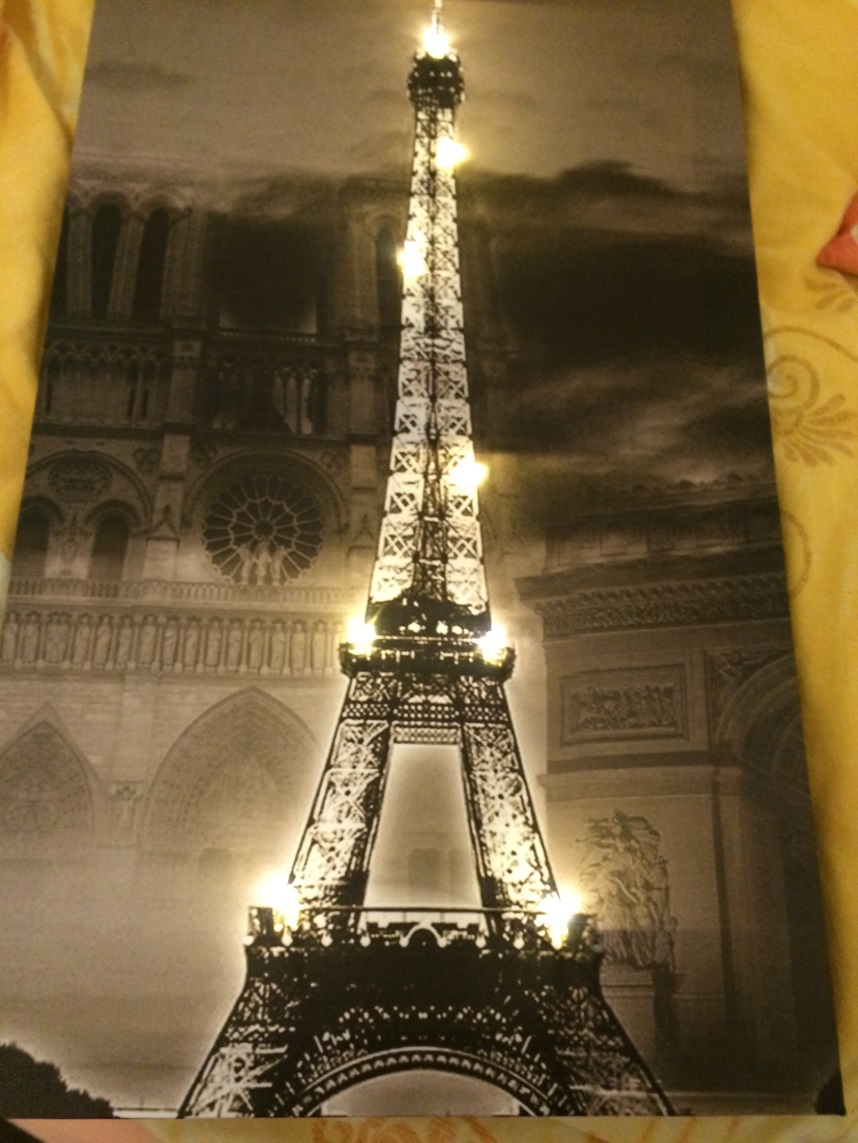 TROKUTI U GRADITELJSTVU
DALJE
TROKUT U KAMENU
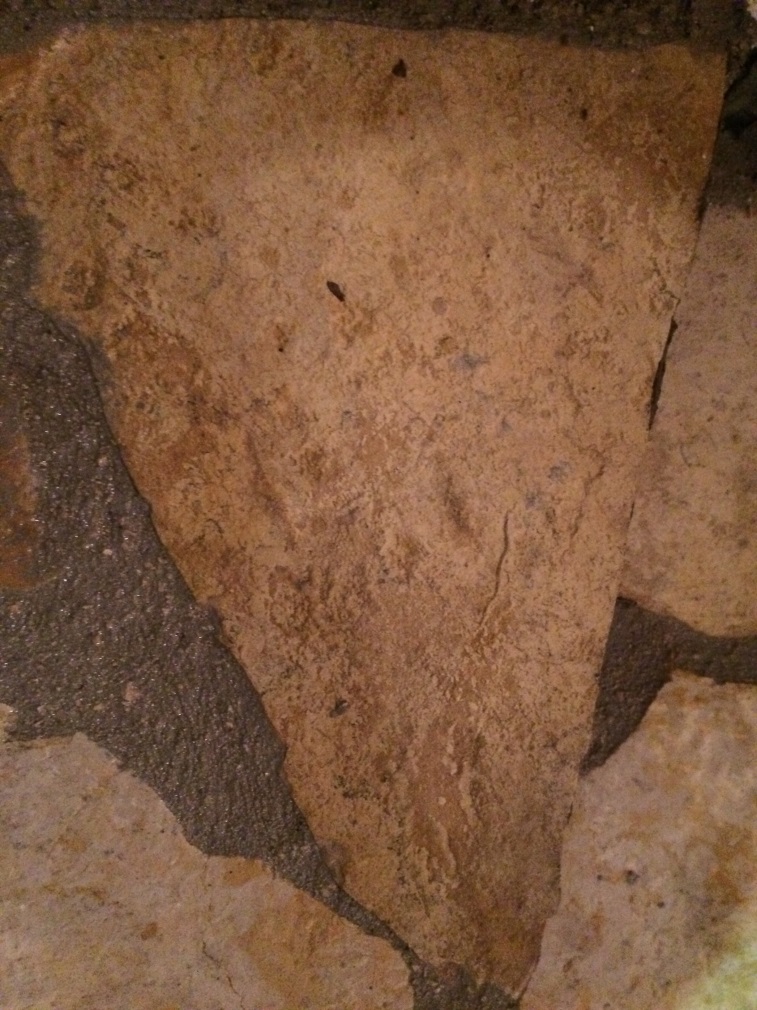 DALJE
TROKUT U DRVODJELSTVU
DALJE
TROKUT U HRANI
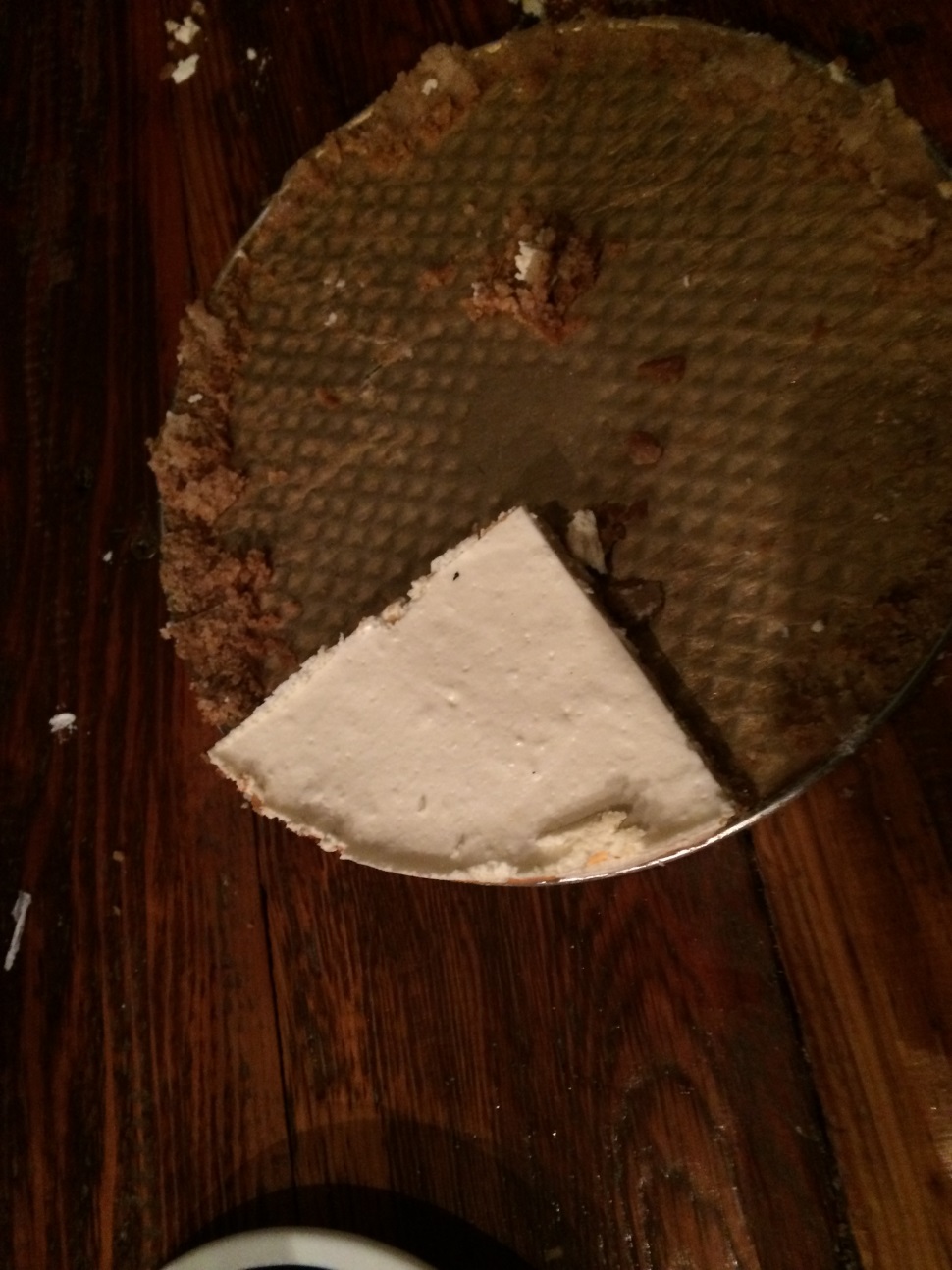 DALJE
NAPRAVIO:TONI SAMOHOD 6.B